2. OBRADA TEKSTA
Uvod u program
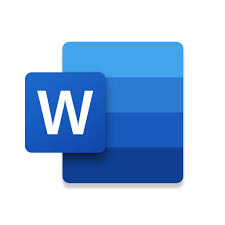 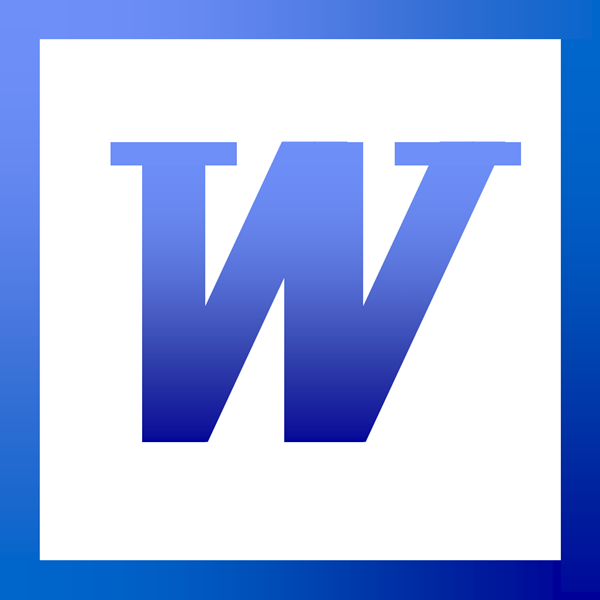 2003.
2007.
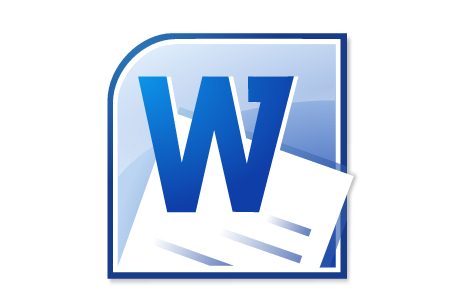 2010.
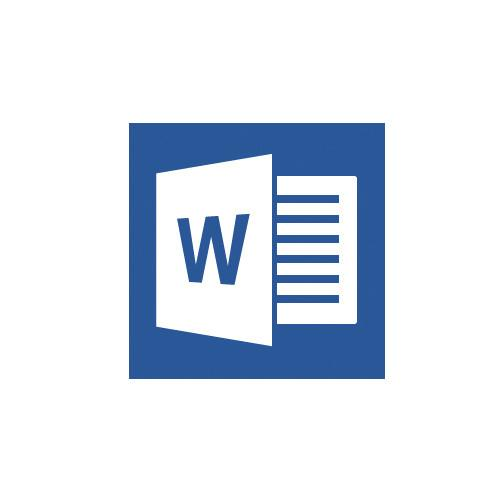 2013.
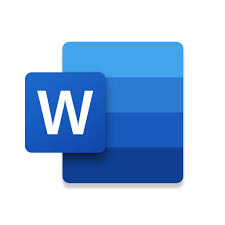 2018.
Pokretanje programa za obradu teksta
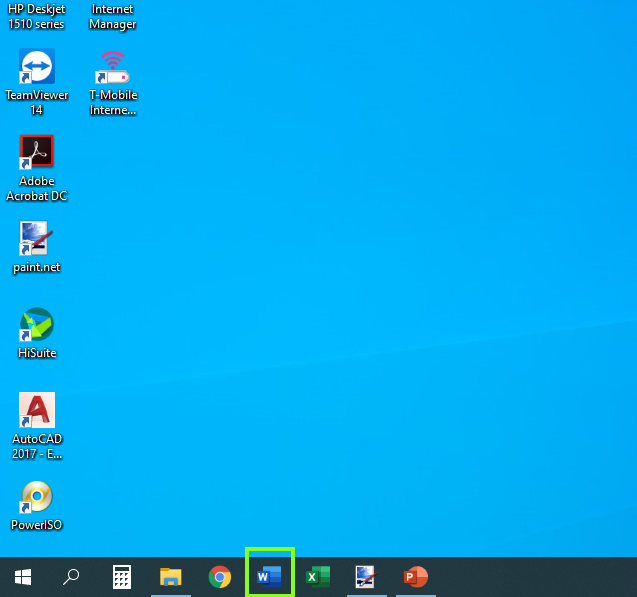 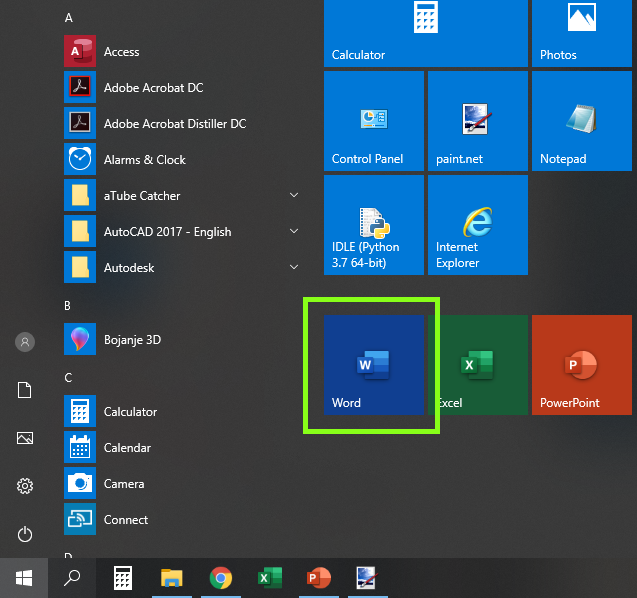 2
1
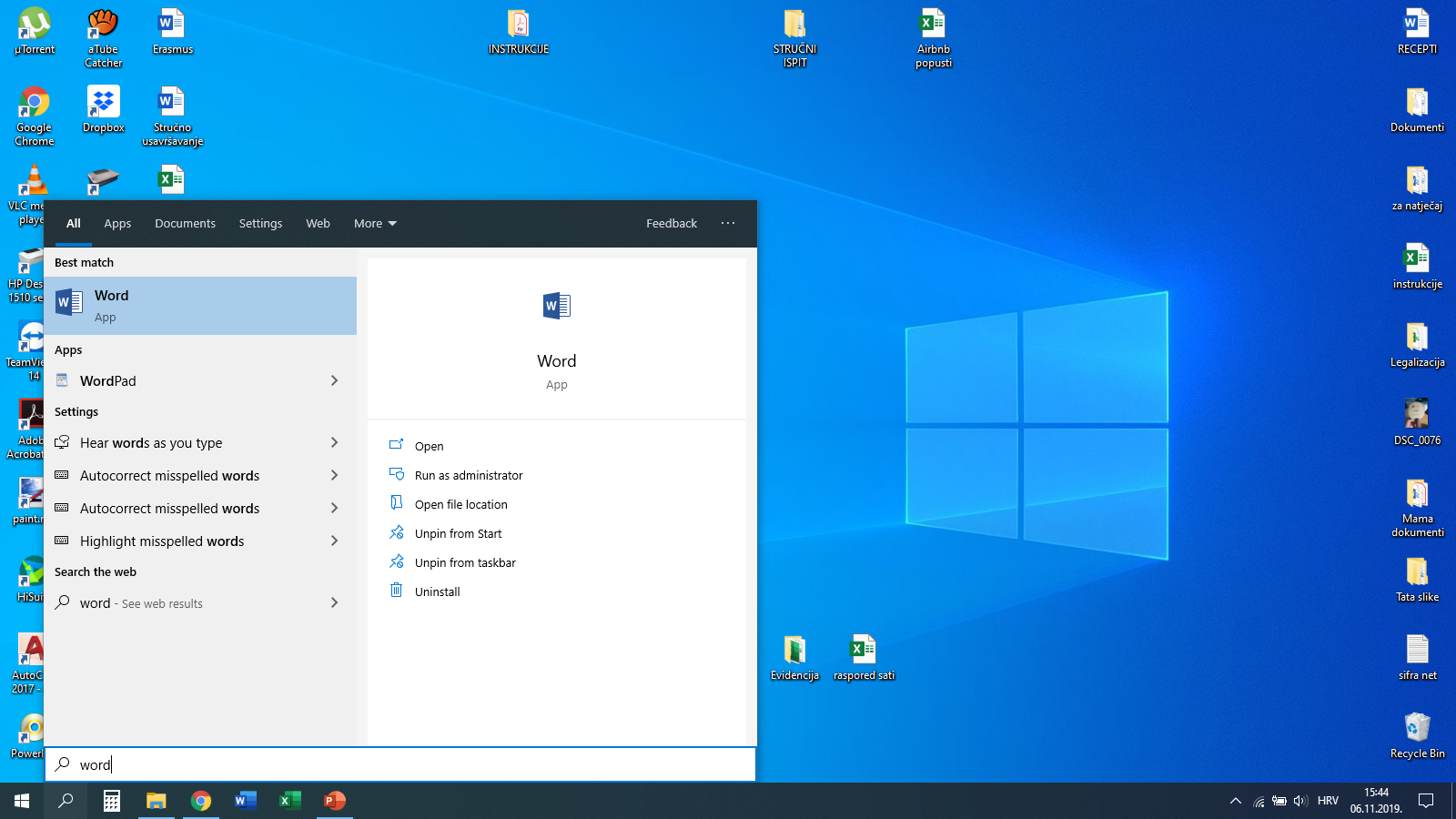 2 – upišemo ime programa
1 – kliknemo na tražilicu
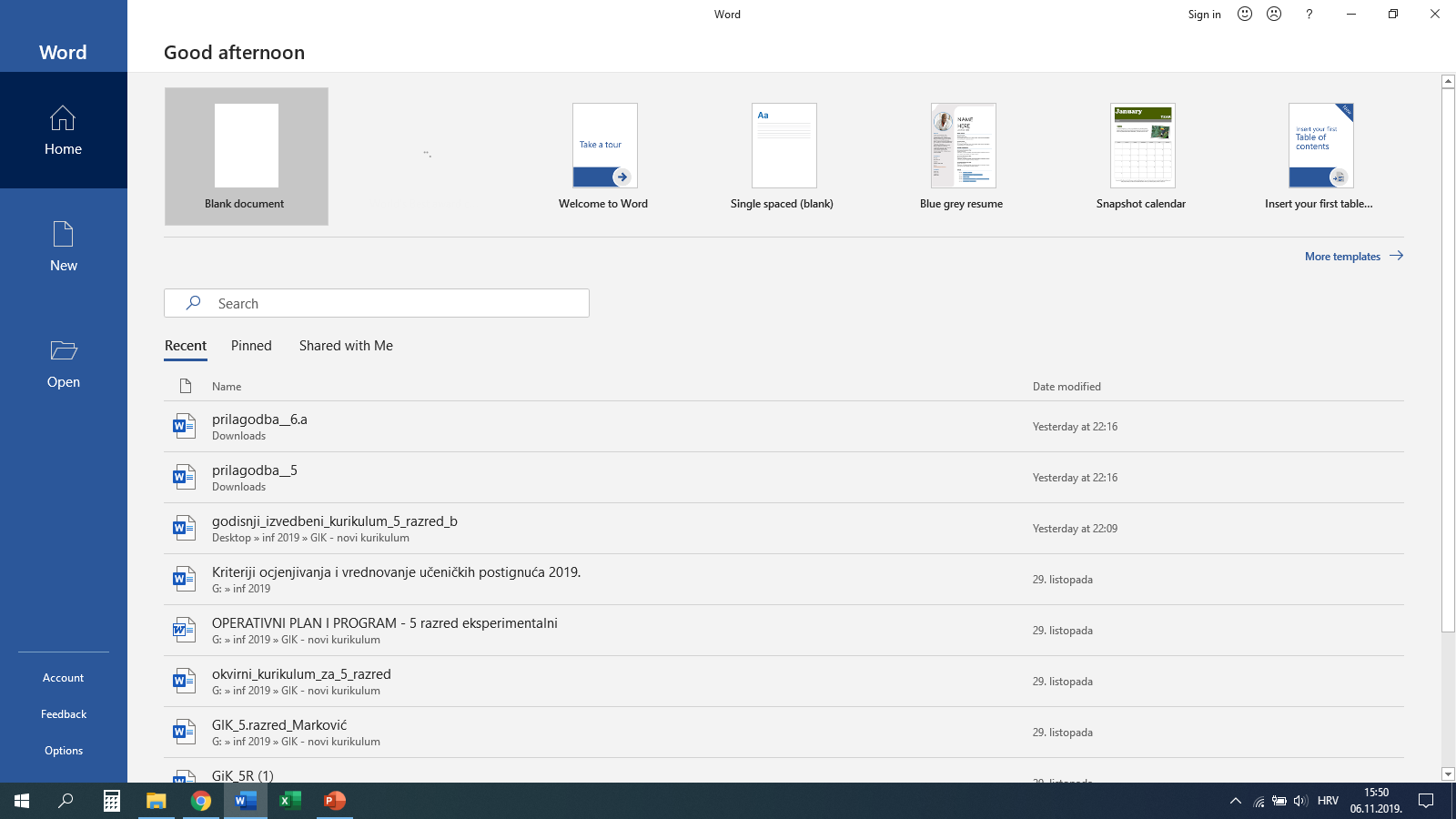 odaberemo „Prazan dokument”
Kartični izbornik
Alatna traka za brzi pristup
Gumbi za upravljanje prozorom
Naslovna traka
Klizač
Prostor za pisanje
Statusna traka
Gumbi za odabir prikaza
Alati za zumiranje
Vrpca
Naredbe
Grupe
Kartice
Vježba 1
Pozivnica
Pozivam te da zajedno proslavimo moj rođendan u srijedu, 10. 3. u 18,00 sati. Veselim se tvom dolasku!
Kako spremiti dokument ??
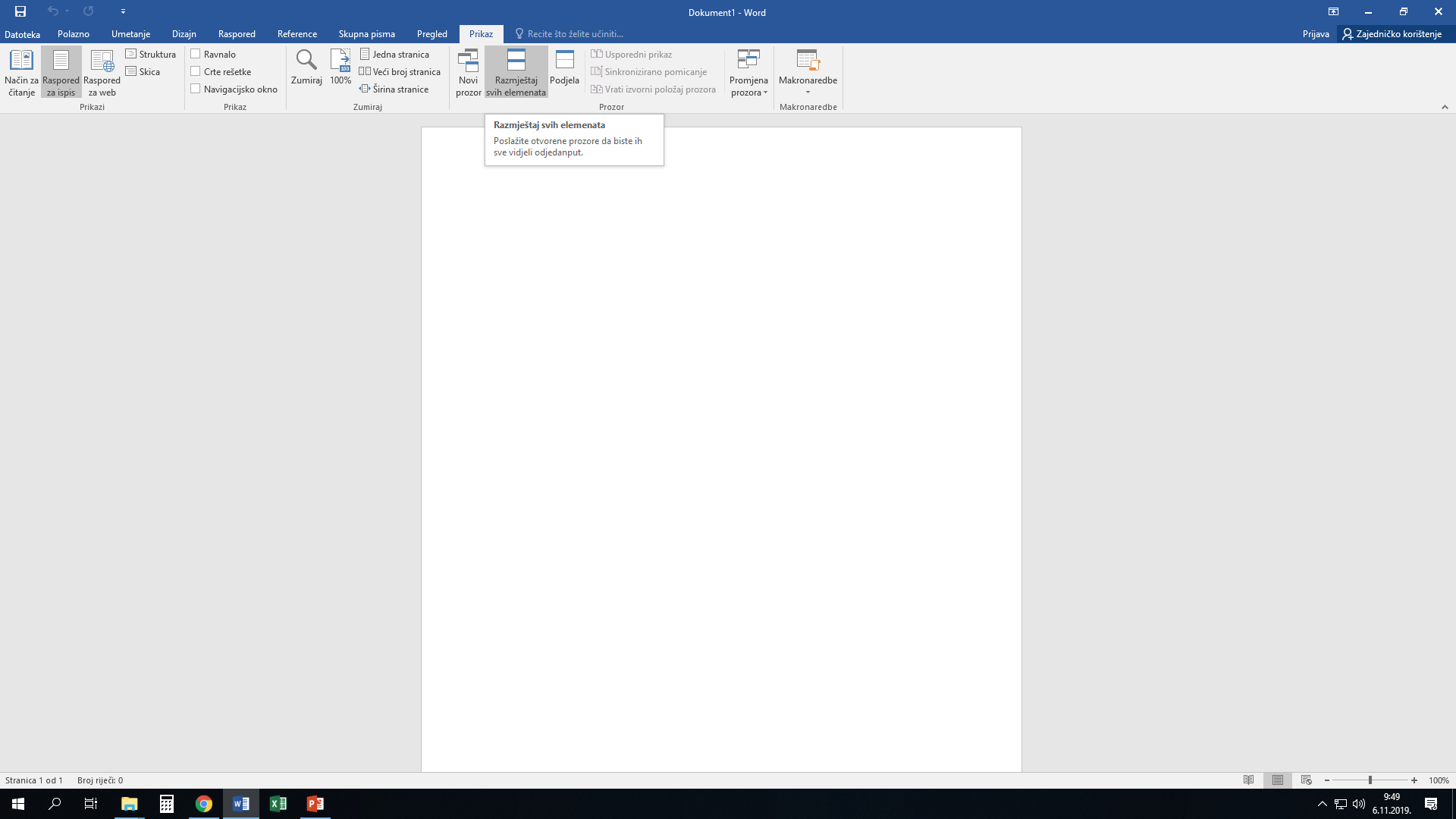 1
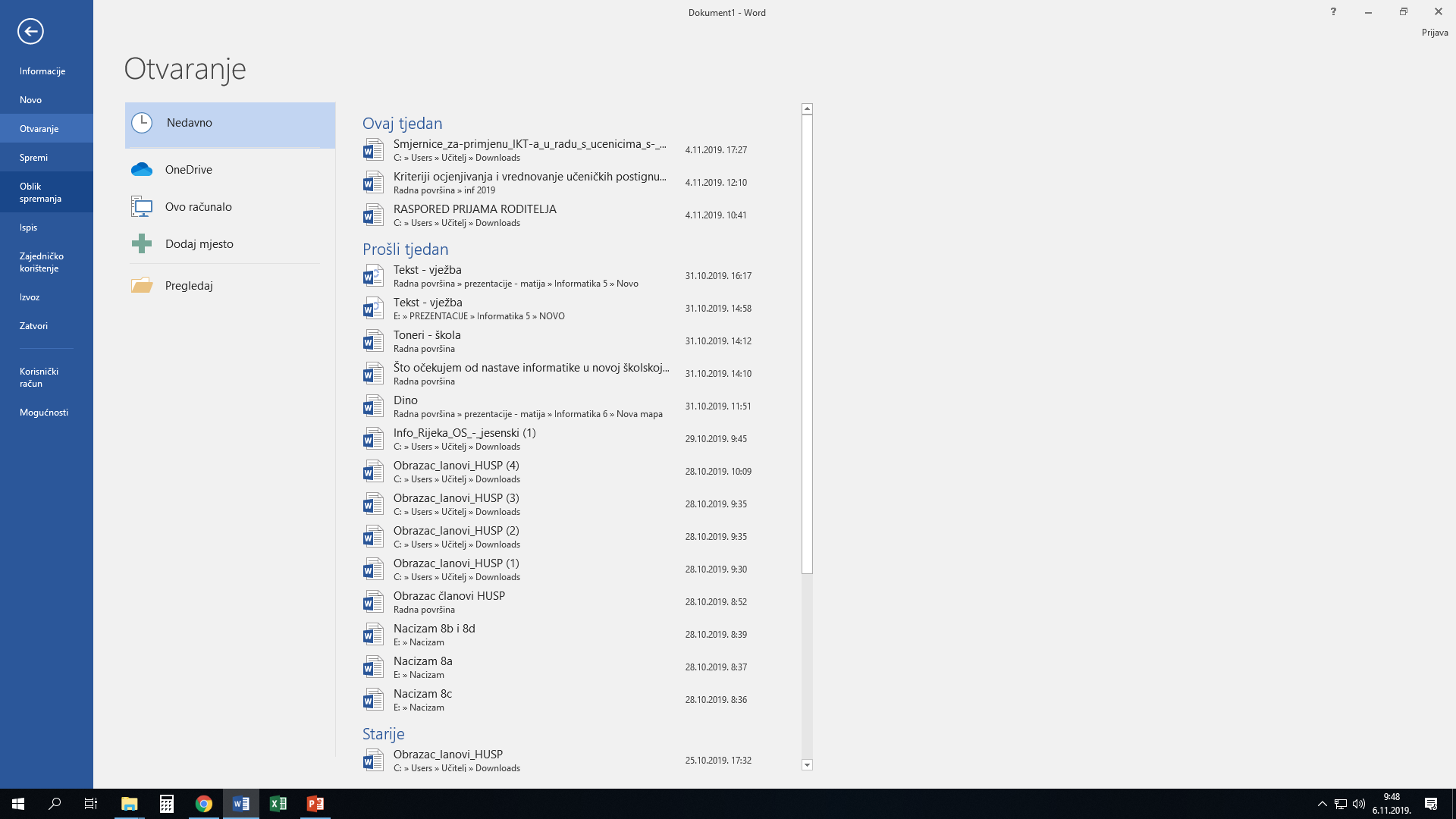 1. kartica DATOTEKA
2. Oblik spremanja
3. Pregledaj
2
3
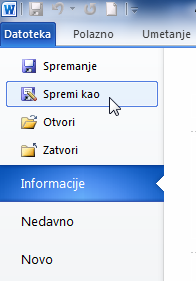 Desktop (radna površina) -> odaberemo mapu gdje želimo spremiti -> imenovati datoteku -> spremi (save)
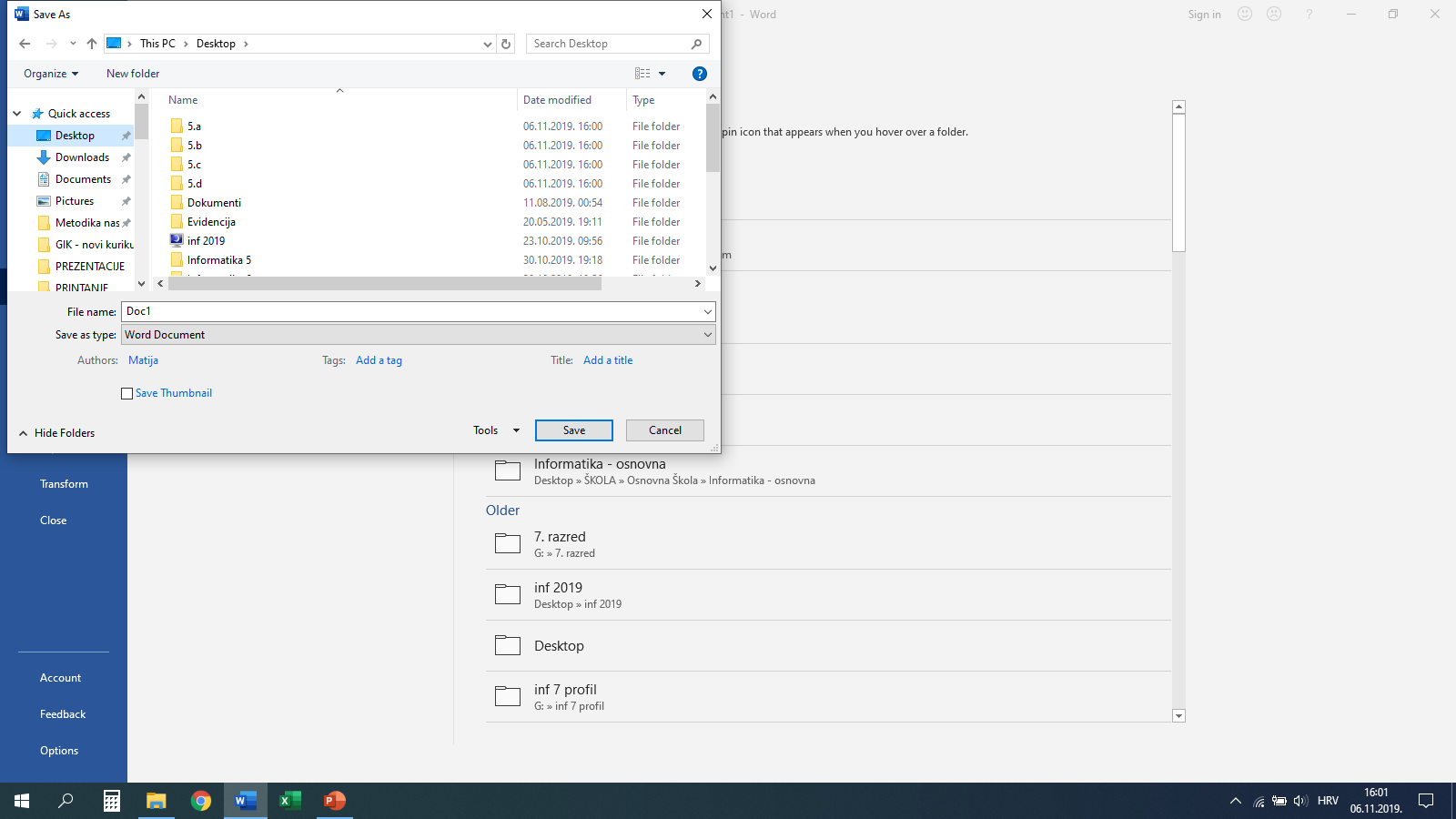 Mijenjanje vrste i veličine slova
Dijaloški okvir Font
Font
Efekti
Pregled
Vježba 2
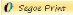 Na upisani tekst primijeni vrstu slova 
 i veličinu slova postavi na 24 točke
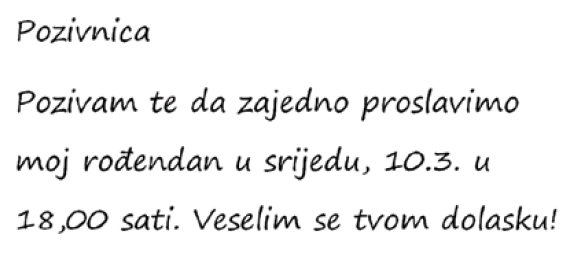 Vježba 3
Napravimo odlomke koristeći tipku ENTER. Postavi točku unosa na odgovarajuće mjesto i pritiskom na tipku ENTER tekst desno od točke unosa spušta se u novi red.
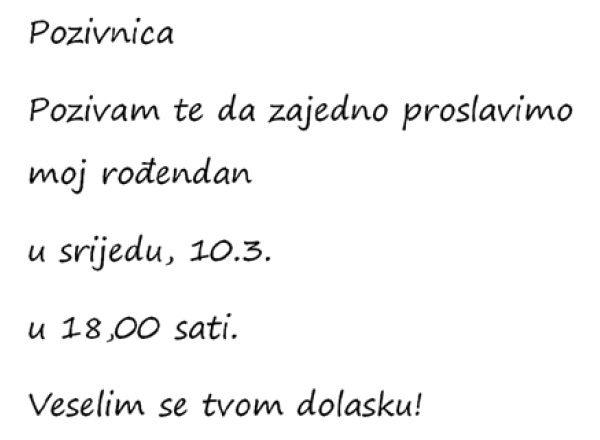 Promjena boje slova (fonta)
Promjena boje slova (fonta)
plava
Pozivnica

Pozivam te da zajedno proslavimo
 
moj rođendan

u srijedu, 10. 3. 

u 18,00 sati. 

Veselim se tvom dolasku!
crvena
Narančasta
crvena
Grupa alata Odlomak
Poravnanje teksta lijevo
Poravnanje
Poravnanje teksta desno
Sredina
Vježba 7
Provjera usvojenosti znanja
1. Za što služi program za obradu teksta?
2. Kako se pokreće program MS Word?
3. Po čemu se prepoznaje datoteka napravljena u MS Wordu?
4. Napiši izreku grčkog filozofa Epikteta:
Priroda je dala čovjeku jedan jezik, ali dva 
uha - da bi dva puta više slušao nego pričao.
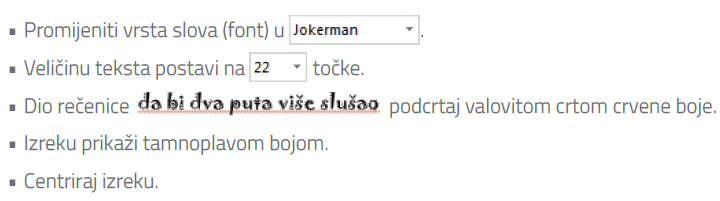 Rješenje zadatka